Μεσογειακή διατροφή
Μεσογειακή διατροφή
Διατροφή- δίαιτα: αποκαλούμε ένα πρόγραμμα διατροφής το οποίο διαμορφώνεται ανάλογα με τις ανάγκες και τους στόχους του κάθε ατόμου στο οποίο απευθύνεται.
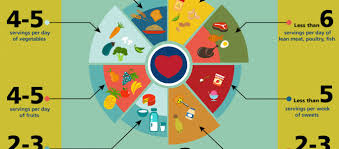 Μεσογειακή διατροφή
Μια μελέτη των επτά χωρών (The Seven Countries Study), που ξεκίνησε στη δεκαετία του ’50 και είχε διάρκεια πάνω από 20 χρόνια. 
Πραγματοποιήθηκε σε μία προσπάθεια του καθηγητή Ancel Keys και των συνεργατών του να τεκμηριώσουν τη σχέση της διατροφής με την εμφάνιση ή όχι ασθενειών και κυρίως καρδιαγγειακών νοσημάτων. 
Μελετήθηκαν περίπου 13.000 άνδρες ηλικίας 40-59 ετών, από επτά διαφορετικές χώρες με διαφορετικά επίπεδα ανάπτυξης, διαφορετικούς πολιτισμούς και διατροφικές συνήθειες.
 Οι χώρες που πήραν μέρος στην έρευνα ήταν οι: Ελλάδα, Ιταλία, Γιουγκοσλαβία, Ολλανδία, Φινλανδία, ΗΠΑ και Ιαπωνία. Τα αποτελέσματα της μελέτης απέδειξαν ότι οι κάτοικοι της Μεσογείου (ιδιαίτερα της Κρήτης και της νότιας Ιταλίας) είχαν γενικά καλύτερη υγεία και μεγαλύτερο προσδόκιμο ζωής από τους κατοίκους των υπόλοιπων χωρών. 
Στην Ελλάδα τα επίπεδα θανάτων από καρδιαγγειακά νοσήματα και καρκινογενέσεις ήταν σημαντικά χαμηλά σε σχέση με των άλλων χωρών. Τα παραπάνω ευρήματα αποδόθηκαν στις διατροφικές συνήθειες και το γενικότερο τρόπο ζωής, που χαρακτήριζαν τους λαούς της Μεσογείου.
Μεσογειακή διατροφή
Μεσογειακή διατροφή επομένως, είναι η διατροφή που ακολουθούν οι Μεσογειακές χώρες, (κυρίως οι Κρητικοί και οι κάτοικοι της Νότιας Ιταλίας) η οποία συμβάλλει στην διατήρηση της υγείας μας και αυξάνει το προσδοκιμο ζωής.
Μεσογειακή διατροφή
Μεσογειακή διατροφή
Εκτός από τα παραπάνω, οι Έλληνες έκαναν και τα εξής:
Νήστευαν(λόγω θρησκείας) περίπου 100 ημέρες τον χρόνο!!!
Δεν είχαν αυτοκίνητα και οι περισσότεροι ήταν αγρότες, επομένως είχαν έντονη φυσική δραστηριότητα.
Δεν αγόραζαν συσκευασμένα φαγητά και δεν έτρωγαν σε ταχυφαγεία (fast food)
Συστατικά - Πίνακες Θρεπτικών Συστατικών και Ενέργειας
Έχουμε τονίσει ότι πρέπει να διαβάζουμε τα Συστατικά  και τους Πίνακες Θρεπτικών Συστατικών και Ενέργειας, κάθε φορά που αγοράζουμε ένα συσκευασμένο τρόφιμο!
Αποφεύγουμε τα τρόφιμα που περιέχουν συστατικά με πολύπλοκες χημικές ονομασίες που δεν αναγνωρίζουμε! ( πχ  όξινο γλουταμινικό μονονάτριο, φοινικέλαιο, φορμόλη, γαλακτωματοποιητές)
Προτιμάμε τα τρόφιμα που περιέχουν συστατικά που αναγνωρίζουμε (πχ αλεύρι σίτου, αυγά, ελαιόλαδο, χυμός πορτοκαλιού)
Στον πίνακα θρεπτικών συστατικών και ενέργειας προσέχουμε να μη περιέχει το τρόφιμο πολλά σάκχαρα και πολλά κορεσμένα λιπαρά!
Επίσης παρατηρούμε την περιεκτικότητα σε αλάτι, να μην είναι πάνω από 1γρ στα 100γρ!
Παρατηρήστε τις παρακάτω συσκευασίες…
ΠΙΝΑΚΕΣ ΘΡΕΠΤΙΚΩΝ ΣΥΣΤΑΤΙΚΩΝ ΚΑΙ ΕΝΕΡΓΕΙΑΣ
ΕΠΙΛΟΓΕΣ ΓΙΑ ΥΓΙΕΙΝΗ ΔΙΑΤΡΟΦΗ
ΠΡΩϊΝΟ
 2 φέτες ψωμί ή φρυγανιές (ολικής αλέσεως) + ταχίνι+ μέλι 
 Τόστ με ψωμί ολικής αλέσεως + τυρί + μαρούλι ή και ντομάτα+ γαλοπούλα βραστή (όχι συχνά, τα αλλαντικά έχουν δυνατά συντηρητικά και πολύ αλάτι)
Κουλούρι Θεσσαλονίκης + λίγο τυρί 
Γάλα ή γιαούρτι με δημητριακά ( προσοχή στη ζάχαρη των συσκευασμένων δημητριακών)
Λίγη σπιτική τυρόπιτα ή χορτόπιτα
1 κομμάτι σπιτικό κέικ με ένα ποτήρι γάλα
ΕΠΙΛΟΓΕΣ ΓΙΑ ΥΓΙΕΙΝΗ ΔΙΑΤΡΟΦΗ
ΜΕΣΗΜΕΡΙΑΝΟ
 1-2 φορές την εβδομάδα λαδερό ( φασολάκια ή αρακάς ή μπάμιες ή γεμιστά)
1-2 φορές την εβδομάδα όσπρια
1-2 φορές την εβδομάδα ψάρι
Το πολύ 1 φορά την εβδομάδα κόκκινο κρέας
1 το πολύ 2 φορές άσπρο κρέας
ΠΡΟΣΟΧΗ: το γεύμα πάντα με συνοδεία σαλάτας και το ψωμί ή το παξιμάδι που το συνοδεύει προτιμότερο να είναι ολικής αλέσεως!
ΕΠΙΛΟΓΕΣ ΓΙΑ ΥΓΙΕΙΝΗ ΔΙΑΤΡΟΦΗ
ΒΡΑΔΙΝΟ
 Σούπα με λαχανικά
Μακαρονάδα με κόκκινη σάλτσα και λίγο τυρί
Σαλάτα με 2 βραστά αυγά
Τονοσαλάτα
Βραστά λαχανικά με μια ομελέτα (απλή, στο αντικολλητικό τηγάνι με 2 αυγά)
Ντάκος με τριμμένη ντομάτα, ελαιόλαδο + μυζήθρα ή φέτα τριμμένη
Όταν έχουμε παρέα μπορούμε να φτιάξουμε μια σπιτική πίτσα ή ακόμα και σουβλάκια ή μπέργκερ!
ΕΠΙΛΟΓΕΣ ΓΙΑ ΥΓΙΕΙΝΗ ΔΙΑΤΡΟΦΗ
ΕΝΔΙΑΜΕΝΑ ΓΕΥΜΑΤΑ ( ΔΕΚΑΤΙΑΝΟ – ΑΠΟΓΕΥΜΑΤΙΝΟ)
Φρούτα ή φρεσκοστυμμμένος χυμός φρούτων
Μπάρα δημητριακών (κατά προτίμηση σπιτική)
Τοστ με τυρί + γαλοπούλα ( όχι συχνά τα αλλαντικά)+ ντομάτα
 Κουλούρι Θεσσαλονίκης + λίγο τυρί
Ξηροί καρποί (10-15 κομμάτια, κατά προτίμηση ανάλατοι και ωμοί)+ λίγα αποξηραμένα φρούτα  σταφίδες ή χουρμάδες ή κράνμπερις)
Γιαούρτι με δημητριακά και λίγο μέλι
Λίγη σπιτική τυρόπιτα ή χορτόπιτα
Σπιτικό μιλκσέικ με γάλα ή γιαούρτι χτυπημένο με φρούτα ( της αρεσκείας σας), κανέλα, ή ακόμα και ξηρούς καρπούς!
ΕΠΙΛΟΓΕΣ ΓΙΑ ΥΓΙΕΙΝΗ ΔΙΑΤΡΟΦΗ
Θυμόμαστε πάντα ότι: 
Πρέπει να πίνουμε τουλάχιστον 1lt νερό την ημέρα
Τα συσκευασμένα φαγητά κάνουν κακό στην υγεία (πολύ αλάτι, κορεσμένα λίπη και σάκχαρα)
Το παραπάνω ισχύει και για τα τρόφιμα από ταχυφαγεία 
Τρώμε όσα φρούτα και λαχανικά μπορούμε!
Προσπαθούμε να αποφεύγουμε τα 3 ΑΣΠΡΑ: ζάχαρη, αλάτι και άσπρο αλεύρι
Προσπαθούμε να έχουμε φυσική δραστηριότητα σχεδόν κάθε μέρα (περπάτημα, αθλητισμός)
Μπορούμε να τρώμε γλυκά όχι συχνά, το πολύ 2-3 φορές την εβδομάδα αλλά κατά προτίμηση σπιτικά!